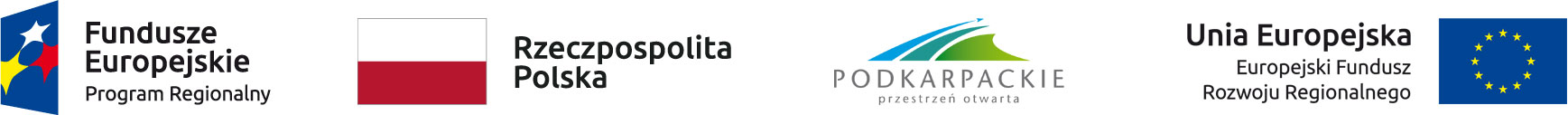 Oferta dla przedsiębiorców
w ramach I osi Regionalnego Programu Operacyjnego Województwa Podkarpackiegona lata 2014 - 2020
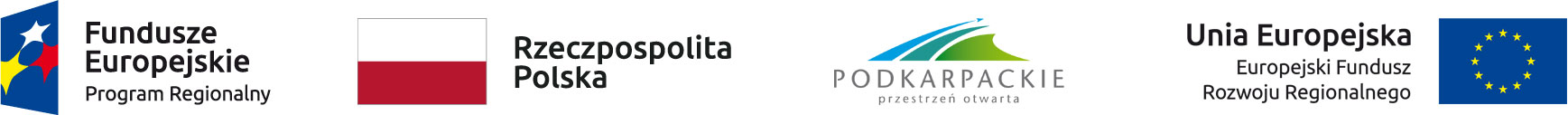 I oś priorytetowa „Konkurencyjna i innowacyjna gospodarka” 
RPO WP na lata 2014 - 2020
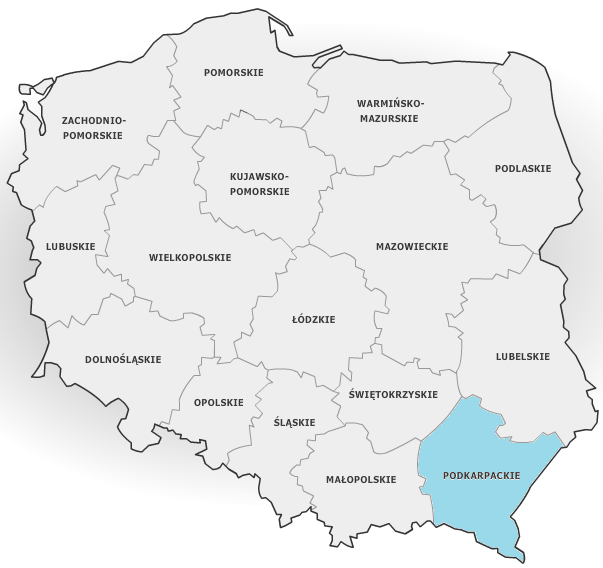 Ogólna kwota na realizację I osi RPO – 
374 mln EUR
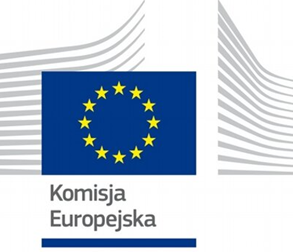 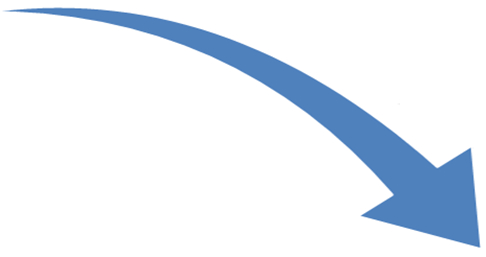 2
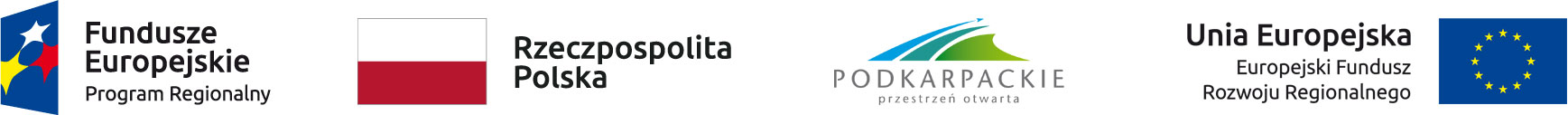 Alokacja środków dla działań I osi priorytetowej RPO WP  na lata 2014 - 2020 (euro)
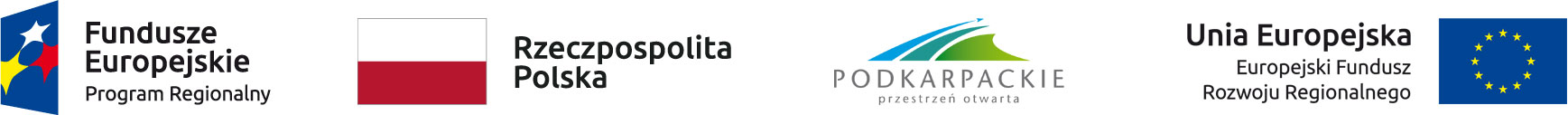 Działanie 1.2 Badania przemysłowe, prace rozwojowe oraz ich wdrożenia
Typ 3: Infrastruktura B+R 

Minimalna i maksymalna wartość wydatków kwalifikowalnych projektu (PLN)

						min. 200 000 PLN / max. 30 000 000 PLN
Termin rozpoczęcia naboru: 29 marca 2019 
Termin zakończenia naboru: 28 czerwca 2019

Kwota środków przeznaczonych na nabór: 40 mln zł
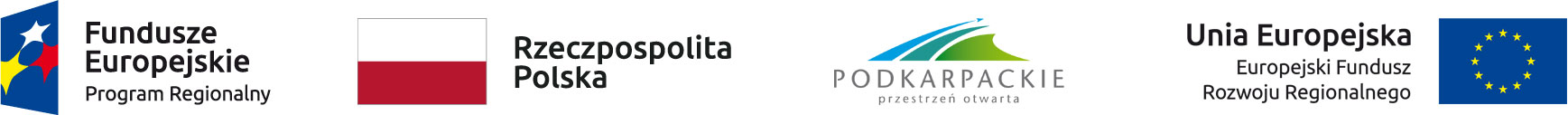 Działanie 1.2 Badania przemysłowe, prace rozwojowe oraz ich wdrożenia
Typ 3: Infrastruktura B+R
Wsparcie na stworzenie lub rozwój istniejącego zaplecza badawczo-rozwojowego w przedsiębiorstwach. 


Oferowane wsparcie przyczyni się do powstawania lub rozwoju działów badawczo-rozwojowych wewnątrz przedsiębiorstwa służących działalności B+R

Wzmacniane będą instytucjonalne zdolności prowadzenia prac badawczo-rozwojowych poprzez inwestycje w aparaturę naukowo-badawczą, sprzęt, technologie i inne niezbędne wyposażenie, które służą tworzeniu innowacyjnych produktów lub usług. 

Warunkiem wsparcia w tym zakresie będzie przedstawienie przez przedsiębiorstwo planów dotyczących planowanych do realizacji prac B+R
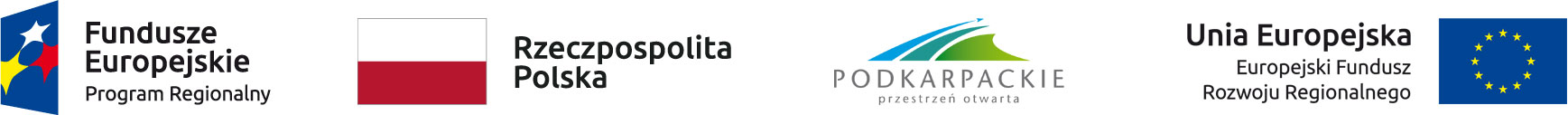 Działanie 1.2 Badania przemysłowe, prace rozwojowe oraz ich wdrożenia
Typ 3: Infrastruktura B+R
Kwalifikowalne są m.in. wydatki na:

nabycie nowych środków trwałych

nabycie wartości niematerialnych i prawnych w postaci licencji oprogramowania ściśle związanego z realizacją projektu i nabytymi środkami trwałymi (w przypadku dużych przedsiębiorstw koszty wartości niematerialnych i prawnych są kwalifikowalne jedynie do wysokości 50% całkowitych wydatków kwalifikowalnych)

 roboty budowlane – wyłącznie pod warunkiem, że są niezbędne do prawidłowej realizacji i osiągnięcia celu projektu oraz mają charakter inwestycyjny i są realizowane w oparciu o umowę na roboty budowlane

spłatę rat kapitałowych z tytułu leasingu finansowego nowych środków trwałych 

nabycie środków transportu z podgrupy nr 76 i 78 KŚT.
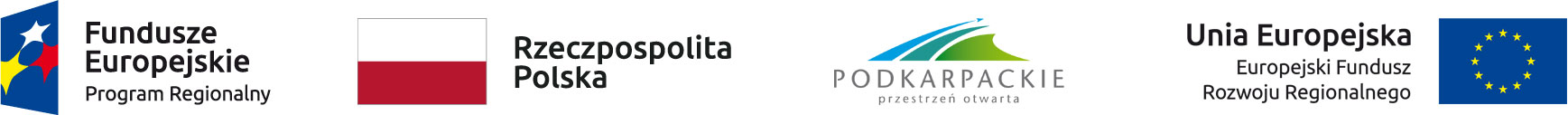 Działanie 1.2 Badania przemysłowe, prace rozwojowe oraz ich wdrożenia
Typ 3: Infrastruktura B+R
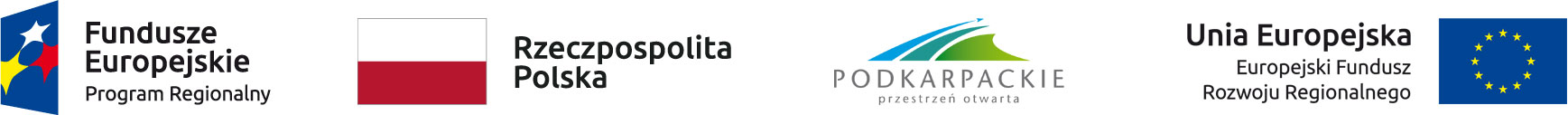 Działanie 1.2 Badania przemysłowe, prace rozwojowe oraz ich wdrożenia
Typ 2: Prace B+R 
Projekty B+R przedsiębiorstw, obejmujące realizację badań przemysłowych oraz  prac rozwojowych, aż do etapu  pierwszej produkcji włącznie i przygotowaniem do wdrożenia wyników prac B+R w działalności gospodarczej

W wyniku prowadzonych prac B+R winien zostać osiągnięty taki etap zaawansowania innowacyjnego rozwiązania (produktu, usługi, procesu) pozwalający na jego urynkowienie. Wdrożenie wyników badań winno nastąpić w terminie 3 lat od zakończenia projektu 
Przedsiębiorca może realizować prace B+R samodzielnie lub we współpracy z innymi podmiotami, m. in. jednostkami naukowymi, uczelniami, organizacjami pozarządowymi, przedsiębiorstwami.

Warunkiem otrzymania wsparcia jest zgodność przedmiotu projektu z regionalną inteligentną specjalizacją województwa podkarpackiego.
Termin rozpoczęcia naboru: 30 kwietnia 2019 
Termin zakończenia naboru: 14 sierpnia 2019

Planowana kwota środków przeznaczonych na nabór: 60 mln zł
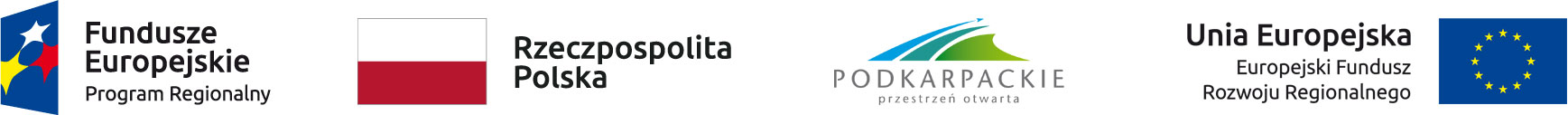 Działanie 1.2 Badania przemysłowe, prace rozwojowe oraz ich wdrożenia
Typ 2: Prace B+R
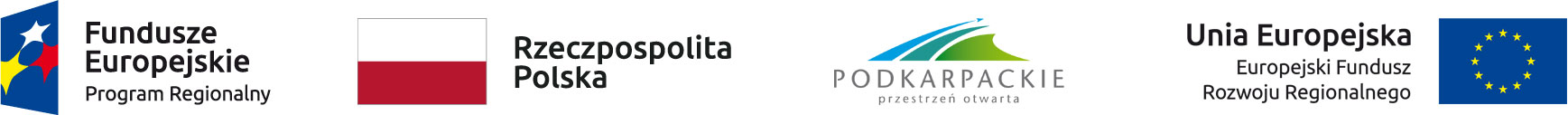 Działanie 1.2 Badania przemysłowe, prace rozwojowe oraz ich wdrożenia
Typ 2: Prace B+R

Kwalifikowalne są m.in. wydatki na:

koszty związane z wynagrodzeniem osób prowadzących badania

koszty amortyzacji lub odpłatnego korzystania z aparatury naukowo–badawczej oraz innego sprzętu, 

koszty amortyzacji lub odpłatnego korzystania z nieopatentowanej wiedzy technicznej, patentów lub licencji

 koszty związane z nabyciem materiałów wykorzystywanych do prowadzenia prac na przykład: surowców, półproduktów, odczynników, itp.

koszty związane z nabyciem drobnego sprzętu służącego do realizacji badań, 

koszty zakupu usług grzewczych, energii elektrycznej, wody lub gazu związanych z realizacją projektu.
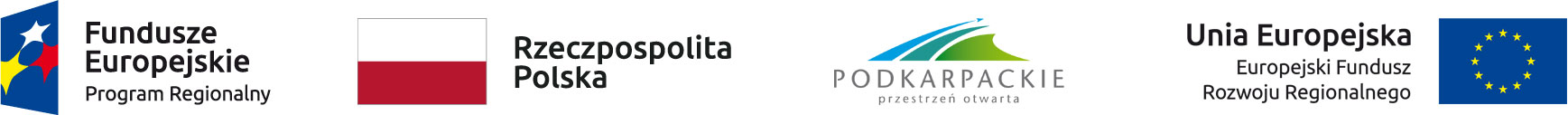 Działanie 1.3 Promowanie przedsiębiorczości
Typ 5: Sieciowanie MŚP

Projekty polegające na sieciowaniu przedsiębiorstw poprzez powstawanie i rozwój inicjatyw bazujących          na budowaniu marki firm lub oferty wokół wspólnych produktów lub usług, przyczyniających się do wzmocnienia konkurencyjności MŚP, aktywnie uczestniczących w sformalizowanych sieciach współpracy.

Wsparcie dla działań polegających na:
Promocji oferty wspólnego produktu/usługi (np. udział w targach, zbudowanie portalu internetowego);
Stworzenie wspólnego kanału dystrybucji produktu/usługi;
Podejmowaniu innych działań związanych z dotychczasową działalnością biznesową przedsiębiorstw wchodzących w skład sieci współpracy przyczyniające się do wzmocnienia ich konkurencyjności.
Termin rozpoczęcia naboru: 29 marca 2019 
Termin zakończenia naboru: 30 sierpnia 2019

Kwota środków przeznaczonych na nabór: 15 mln zł
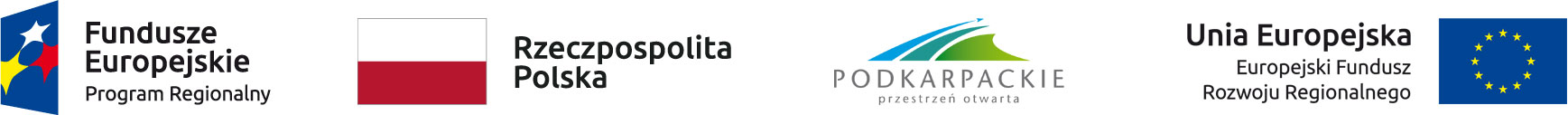 Działanie 1.3 Promowanie przedsiębiorczości
Typ 5: Sieciowanie MŚP
Kwalifikowalne są m.in. wydatki na:

koszty związane z uczestnictwem w targach, konferencjach, w tym  koszty podróży krajowych i zagranicznych, koszty wynajmu, budowy i obsługi stoiska wystawowego

koszty działań promocyjnych i informacyjnych związanych z sieciowanym produktem/usługą

nabycie/amortyzacja wartości niematerialnych i prawnych m.in. w formie patentów, licencji oraz praw autorskich,

roboty budowlane, nabycie nowych środków trwałych, nabycie sprzętów/urządzeń/wyposażenia 

nabycie usług zewnętrznych, w tym: doradczych, informatycznych, technicznych
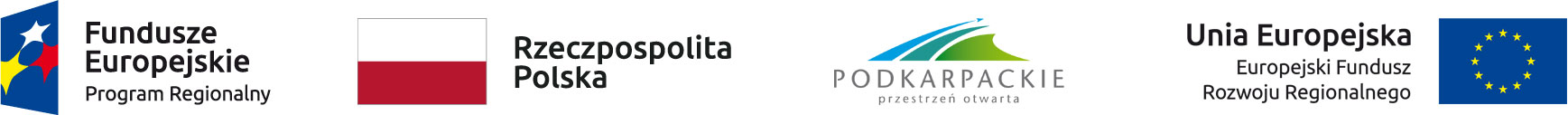 Działanie 1.3 Promowanie przedsiębiorczości
Typ 5: Sieciowanie MŚP
Minimalna liczba uczestników sieci – 5 MŚP (projekty realizowane wyłącznie w formie partnerstwa)

Nie dopuszcza się wsparcia projektów polegających wyłącznie na zakupie usług doradczych.
Wsparcie mogą uzyskać przedsięwzięcia 
zidentyfikowane w trakcie procesu przedsiębiorczego odkrywania realizowanego w ramach projektu pn. „Inteligentne specjalizacje - narzędzie wzrostu innowacyjności i konkurencyjności województwa podkarpackiego realizowanego w ramach RPO WP 2014-2020, 
posiadające pozytywną opinię Podkarpackiej Rady Innowacji w formie uchwały

Podkarpacka Rada Innowacyjności wydaje opinie dotyczące propozycji przedsięwzięcia na podstawie przedłożonej przez Beneficjenta „KARTY PROJEKTU”
Minimalna i maksymalna wartość wydatków kwalifikowalnych projektu (PLN)
	                   min. 100 000 PLN / max. 1 000 000 PLN
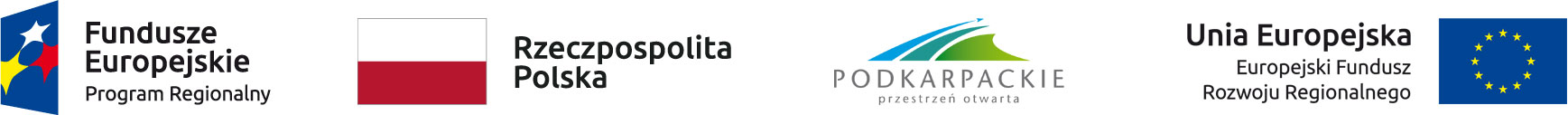 Działanie 1.3 Promowanie przedsiębiorczości
Typ 5: Sieciowanie MŚP
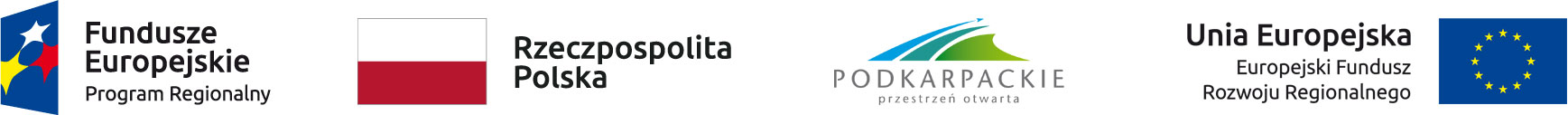 Działanie 1.4 Wsparcie MŚP
Poddziałanie 1.4.1 Dotacje bezpośrednie
Typ 1: Rozwój MŚP

     Dofinansowanie projektów inwestycyjnych MŚP  ukierunkowanych na wprowadzenie nowego lub ulepszonego produktu albo usługi.

Wsparcie obejmowało będzie rozwój MŚP, w szczególności poprzez inwestycje w nowoczesne maszyny i urządzenia, sprzęt produkcyjny, wartości niematerialne i prawne

Wsparcie uzyskają wyłącznie projekty, w wyniku realizacji których wdrożony produkt lub usługa będą charakteryzowały się innowacyjności minimum na poziomie regionu

Preferencje punktowe otrzymują projekty, które wpisują się w inteligentne specjalizacje województwa podkarpackiego oraz te, które są wynikiem prowadzonych prac badawczo rozwojowych

Wsparcia nie otrzymają przedsiębiorstwa realizujące przedsięwzięcie prowadzące wyłącznie do zwiększenia mocy produkcyjnych.
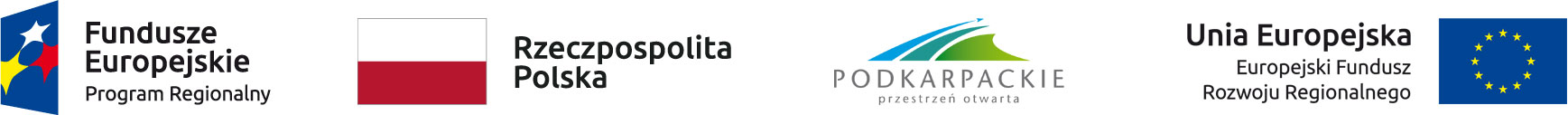 Działanie 1.4 Wsparcie MŚP
Poddziałanie 1.4.1 Dotacje bezpośrednie
Typ 1: Rozwój MŚP

Minimalna i maksymalna wartość wydatków kwalifikowalnych projektu (PLN) – warunki brzegowe określone w SZOOP, ostateczna wartość limitów zostanie określona w regulaminie konkursu

dla projektów w których przewiduje się wprowadzenie nowego lub ulepszonego produktu/usługi : 
                       min. 100 000 PLN / max. 4 000 000 PLN

dla projektów w których przewiduje się wprowadzenie nowego lub ulepszonego produktu/usługi, będącego wynikiem prowadzonych prac B+R 
			                                    min. 100 000 PLN / max. 10 000 000 PLN
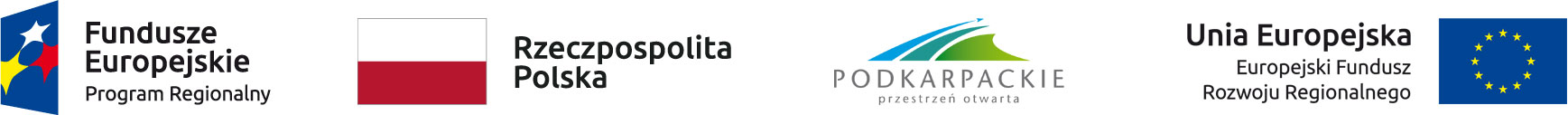 Działanie 1.4 Wsparcie MŚP
Poddziałanie 1.4.1 Dotacje bezpośrednie
Typ 1: Rozwój MŚP
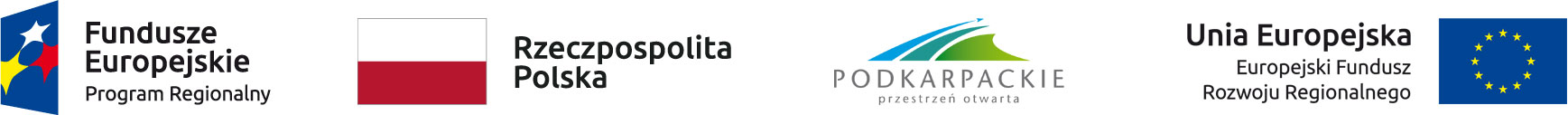 Harmonogram naborów wniosków  o dofinansowanie w trybie konkursowym 
dla Regionalnego Programu Operacyjnego Województwa Podkarpackiego 
na lata  2014-2020 na 2019 rok
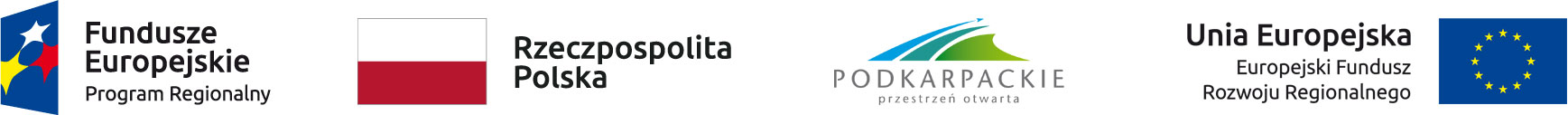 Działanie 1.4 Wsparcie MŚP
Poddziałanie 1.4.2 Instrumenty finansowe
Środki przeznaczone są na wypłatę pożyczek, które pozwolą przedsiębiorcom na finansowanie projektów ukierunkowanych ogólnie na wsparcie ich rozwoju. 
Menedżerem Funduszu jest Bank Gospodarstwa Krajowego

Wartość podpisanej umowy to ponad 227 mln zł. 

Ostatecznymi odbiorcami wsparcia są mikro, małe i średnie przedsiębiorstwa z obszaru województwa podkarpackiego. 
Wartość pożyczki, którą można otrzymać to maksymalnie 300 000 PLN lub 600 000 PLN w zależności od charakteru realizowanego 
przez przedsiębiorcę przedsięwzięcia.
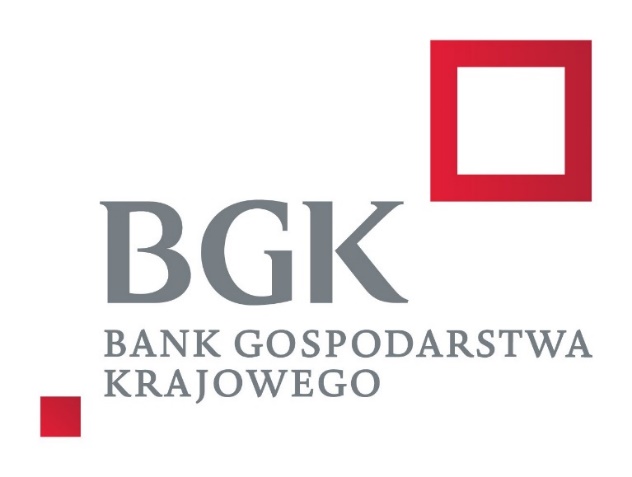 Dodatkowe informacje można uzyskać na stronie 
www.rpo.bgk.pl
Podmioty udzielające preferencyjnych pożyczek na rozwój MŚP ze środków RPO WP na lata 2014-2020 w województwie podkarpackim:

          Rzeszowska Agencja Rozwoju Regionalnego S.A
           ul. Szopena 51, 35-959 Rzeszów, 
           tel. 17 86 76 256, 17 86 76 231
           http://www.rarr.rzeszow.pl
	
	Lubelska Fundacja Rozwoju 
        Oddział w Rzeszowie	ul. Kolejowa 1,  tel. 17 853 59 17
					www.biznespozyczka.eu			 
					Agencja Rozwoju Regionalnego „MARR” S.A.					ul. Chopina 18,39-300 Mielec, tel. 17 773 82 62
					www.marr.com.pl
	
				            Regionalna Izba Gospodarcza w Stalowej Woli					
	                                                ul. 1-go Sierpnia 26b 37-450 Stalowa Wola, 
                                                            tel. 15 844 03 57
	                                                http://rig-stw.pl/
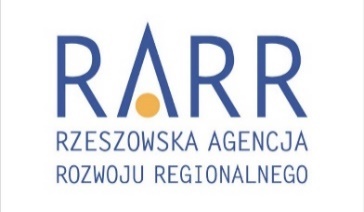 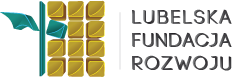 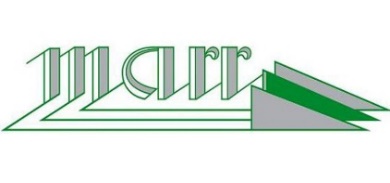 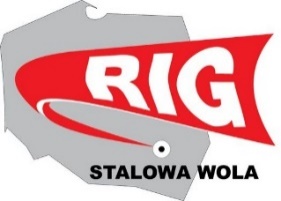 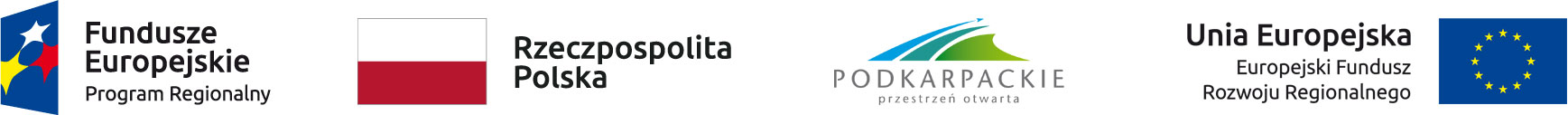 Podmioty udzielające preferencyjnych pożyczek na rozwój MŚP ze środków RPO WP na lata 2014-2020 w województwie podkarpackim:
	
           Fundacja Agencja Rozwoju Regionalnego w Starachowicach
           ul. Mickiewicza 1a, 27-200 Starachowice
           tel. 41 274-46-90
	http://farr.pl/                                                                                                   

	Ośrodek Promowania i Wspierania Przedsiębiorczości Rolnej
	ul. Poniatowskiego 2, 27-600 Sandomierz, 
             tel. 15 833 34 00
	http://opiwpr.org.pl

          Krajowe Stowarzyszenie  Wspierania Przedsiębiorczości Biuro Rzeszów          ul. Słowackiego 6, 35-060 Rzeszów          tel.: 17 28 33 200, 17 28 33 201, 602 658 400
          http://kswp.org.pl/

          Konsorcjom: Ośrodek Promowania i Wspierania Przedsiębiorczości Rolnej          i Krajowe Stowarzyszenie  Wspierania Przedsiębiorczości
          Ośrodek Promowania i Wspierania Przedsiębiorczości Rolnej          ul. 1-go Sierpnia 12 pok. 713, 37-450 Stalowa Wola
          tel. 601 416 133, 601 414 114
          http://opiwpr.org.pl
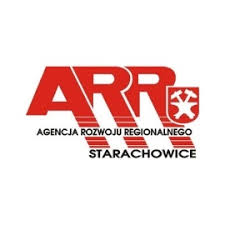 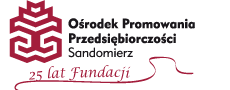 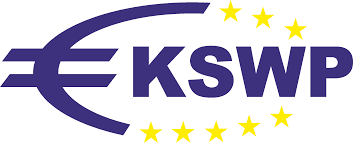 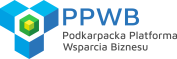 Podkarpacka Platforma Wsparcia Biznesu
Wartość projektu 41 839 000,00 PLN
Głównym celem projektu jest wsparcie MŚP z terenu województwa podkarpackiego w zakupie wyspecjalizowanych usług okołobiznesowych.
Projekt opiera się na modelu popytowym polegającym na zakupie przez mikro, małe i średnie przedsiębiorstwa wybranych przez siebie usług z dostępnej na Platformie listy.
 
W przypadku braku usługi odpowiadającej potrzebom przedsiębiorstwa, MŚP będzie mogło skorzystać ze wsparcia niezależnego doradcy, który pomoże zdiagnozować problemy rozwojowe firmy i zaprojektować usługę „szytą na miarę” (usługę specjalistyczną). 

Wykluczone będą proste, bieżące usługi (np. księgowe, prawnicze), szkoleniowe oraz usługi oparte o podwykonawstwo.
Jedno przedsiębiorstwo będzie mogło uzyskać pomoc w wysokości maksymalnie 200 tys. euro.
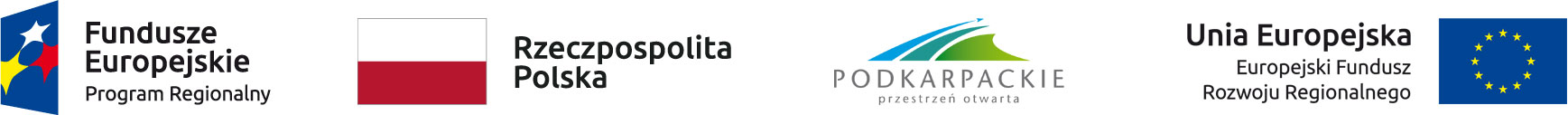 Jak skorzystać z RPO WP 2014-2020
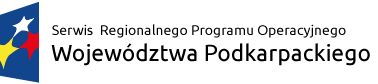 www.rpo.podkarpackie.pl
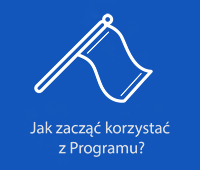 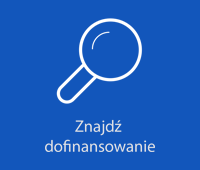 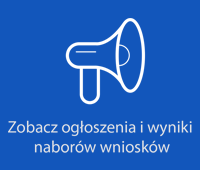 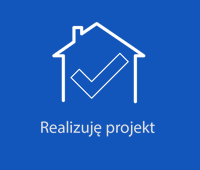 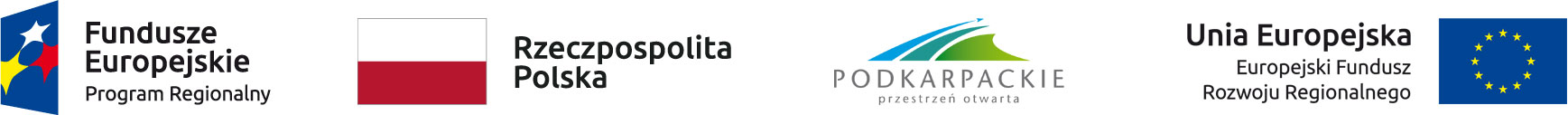 Podstawowe dokumenty
Regionalny Program Operacyjny Województwa Podkarpackiego na lata 2014-2020

Szczegółowy Opis Osi Priorytetowych Regionalnego Programu Operacyjnego Województwa Podkarpackiego na lata 2014-2020

Załącznik 3a do SZOOP WP 2014-2020 - Kryteria wyboru projektów dla poszczególnych osi priorytetowych, działań i poddziałań RPO WP 2014-2020 – zakres EFRR

Załącznik 7 do SZOOP WP 2014-2020 - Katalogi wydatków kwalifikowalnych  i niekwalifikowalnych w ramach poszczególnych osi priorytetowych, działań  i poddziałań -zakres EFRR

Harmonogram naborów wniosków  dofinansowanie w trybie konkursowym dla Regionalnego Programu Operacyjnego Województwa Podkarpackiego na lata 2014-2020 na 2019 rok
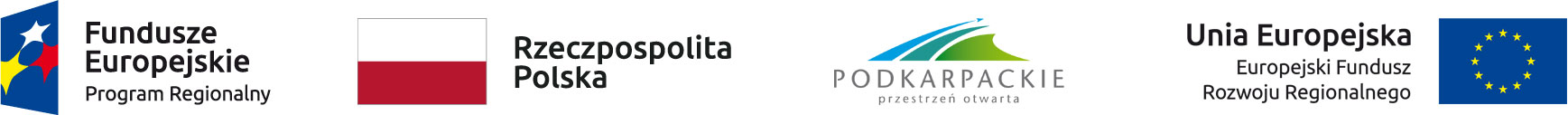 Dodatkowe informacje
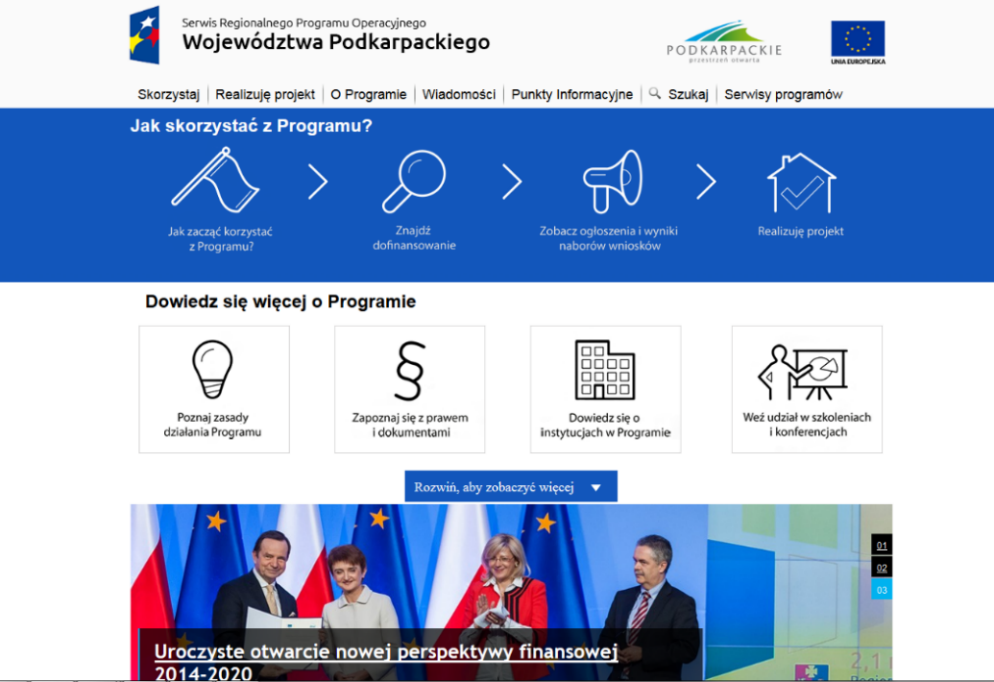 Sieć Punktów Informacyjnych:
Rzeszów 
Krosno
Mielec
Przemyśl
Sanok
Tarnobrzeg

Portale internetowe:	www.rpo.podkarpackie.pl
					www.funduszeeuropejskie.gov.pl
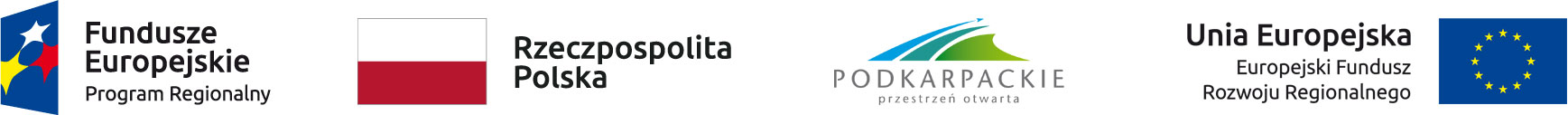 Urząd MarszałkowskiWojewództwa Podkarpackiego 
Departament Wspierania Przedsiębiorczości
ul. Towarnickiego 3a, 35-010 Rzeszów 

tel. 017/ 747 61 70

mail: dwp@podkarpackie.pl

www.rpo.podkarpackie.pl
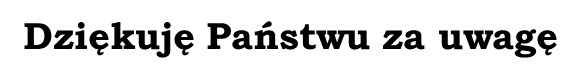